How Data Science Helps Prevent Churn at Avira,a 100-million User Company
Calin-Andrei Burloiu
Big Data Engineer
Iulia Pașov
Machine Learning Engineer
Strata + Hadoop World
New York, 2015
[Speaker Notes: [16s] Hi! I am Iulia and I am Machine Learning Engineer… I am Călin and I am Big Data Engineer. 
For the following 16 minutes we will present “How data science helps prevent churn at Avira, a 100-million user company”.]
About Avira
Headquarters in Tettnang, Germany
Security applications for
Windows
Mac OS
iOS
Android
Awarded for malware detection
[Speaker Notes: [12s] We both work for Avira, a multiple times awarded German antivirus company. One [goodie] for whoever finds the award from 2014.
 Avira today offers a full suite of completely free security applications for Windows, Mac, iOS and Android. Avira also offers premium security products for customers who want extra features and support services. Established in 1986, Avira has been successfully fulfilling its promise for more than 29 years.Avira has ranked #1 best malware detection by AV-Comparatives; ranked #1 in technology innovation according to ABI Research; cited by OPSWAT as the #1 fastest-growing antivirus vendor; and recommended by Consumer Reports for its free antivirus software. 
More than 100 million consumers and small businesses trust Avira’s award-winning detection to keep their computers, smartphones and tablets free from viruses, spyware, phishing and other malware threats.]
Big Data at Avira
430 million global installs
100 million users
On-premise Hadoop cluster
7 worker nodes
30 TB logs and events
5 TB monthly new data
[Speaker Notes: [11 s] Avira has 100 million users from 430 million global installs. We have an on-premise Hadoop cluster with 7 workers nodes, which stores 30 TB of logs and events, with 5 TB of new data every month.]
About User Churn
Active Installs
New Installs
Uninstalls
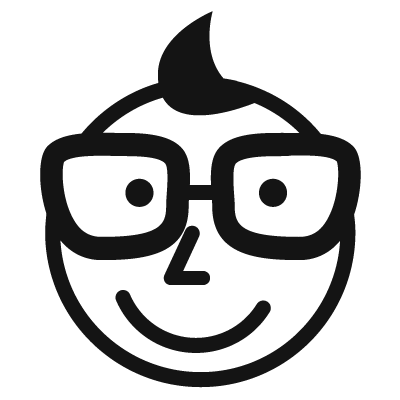 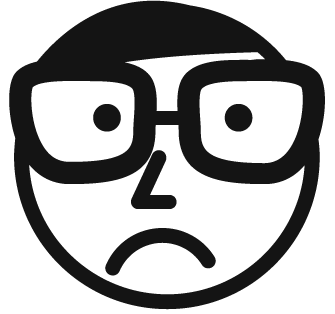 [Speaker Notes: [38s] Consider your business has, like Avira, 100 million users. Some are very happy with you and they will stay faithful in time. But others leave. Of course new users will join. And you might think that if the number of new users is higher than the number of lost users everything it’s OK. But it’s not. The cost and effort spent to acquire a new user is a lot higher than the one needed to retain a current paying customer. Moreover, a lost customer is less likely to join again. It’s like in relationships, once you break up...
We are trying to find the disease which affects our users and makes them leave. Our job is to act as doctors and prevent the plague to spread.]
Steps
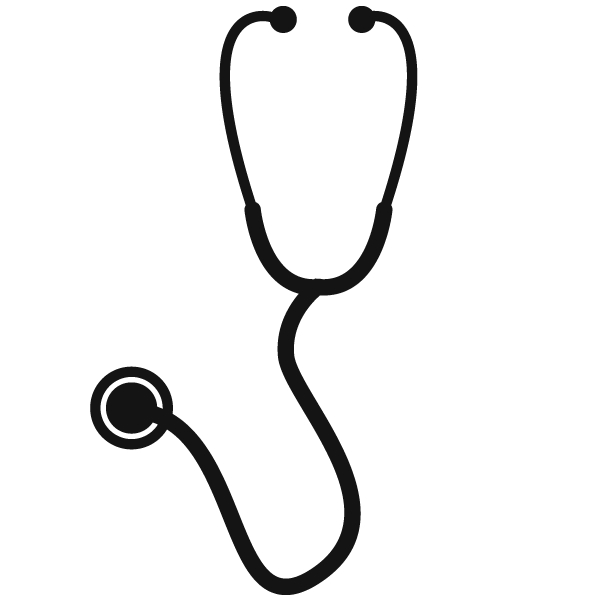 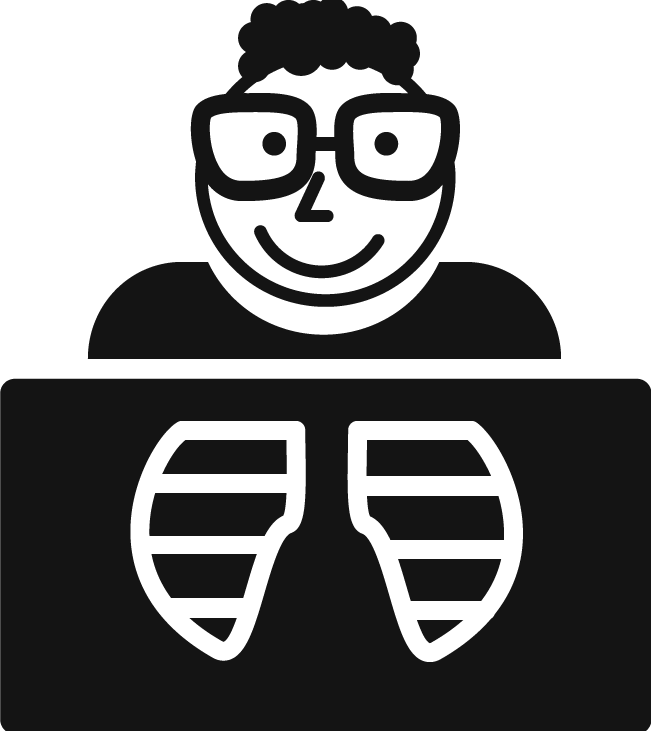 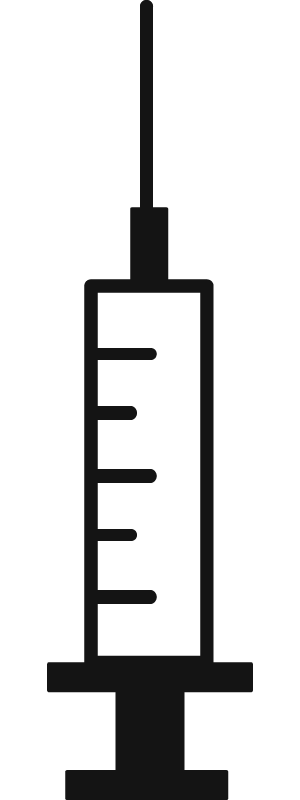 Diagnosis

What can we measure?

Which are the churn reasons?
Treatment & Prevention

How can we react to prevent this?
Understanding

Why do users have issues?

Who is likely to churn?
[Speaker Notes: [13s] As in medicine we need to follow some simple steps. First we put a diagnosis to find out what are the symptoms of churning users. Then we need to understand the reason behind each problem in order to be able to treat current affected users and to prevent future churns.]
Churn Diagnosis
What can we measure?
Which are the churn reasons?
[Speaker Notes: [3s] Let’s learn how to put a churn diagnosis.]
What can we measure?
Metrics
Churn rate
New Installs
Active users
Usage patterns
[Speaker Notes: [25s] First, we need to focus on general things that need to be observed. We will define metrics that will allow us to evaluate the current problem and to monitor it on the long term. The most common one is the churn rate. We need to know what percentage of our users is lost on a monthly basis. But how is this value balanced by new installs or current active users? Can we identify some abnormal usage patterns?]
Computing Churn from Uninstall Events
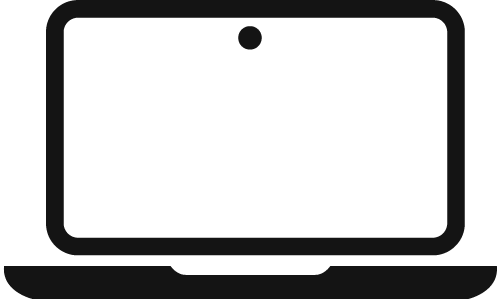 Uninstall events collected as application logs
Pros:
An event is an uninstall for sure
Some users reinstall
Cons:
Some events are lost
online
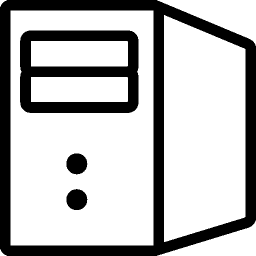 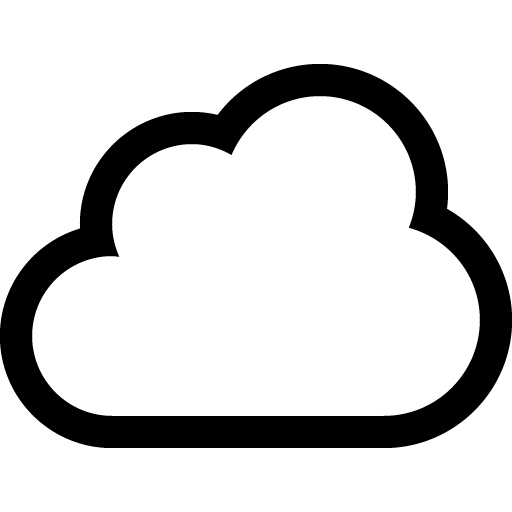 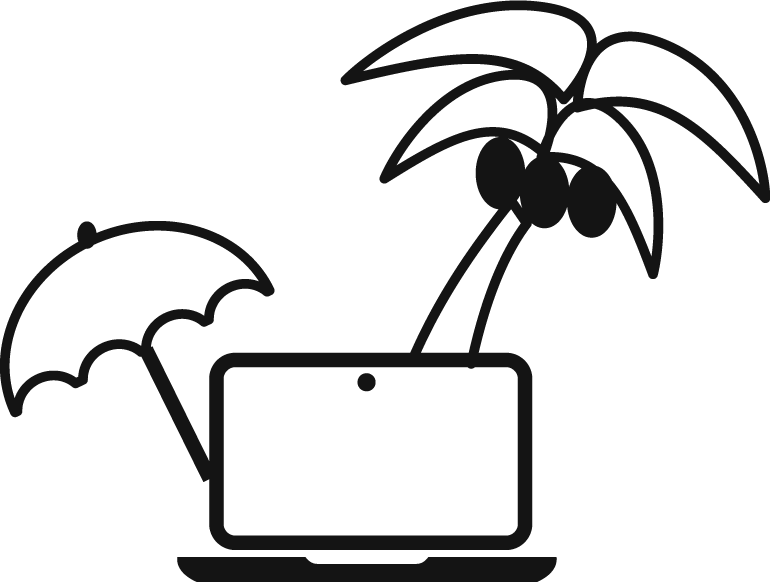 offline
[Speaker Notes: [31s] Computing user churn is not an easy task, because there is no perfect way to do it, so in the end you might end up with an estimation. If you collect uninstall events from the application, you will notice that some events are lost. Most of the time this happens because the user is offline. 
If the user is on holiday, laying on the beach and sipping a Margarita, he will most likely, not be connected to the Internet. So the uninstall event will never reach us.
The advantage, however, is that you will be sure that the users who sent events really churned, unless they immediately reinstall.]
Computing Churn from User Inactivity
Check user event logs
Users are considered churned after some time of inactivity
Pros:
More accurate
Cons:
Requires waiting
Results come too late
user returns in the 31st day
user inactive for 30 days
[Speaker Notes: [33s] Another solution is to monitor user activity and churn those who are inactive during a chosen period, such as 30 days.
In the below graphic the user is considered churned in the 10th day, because a 30 days inactivity period follows. However, the chosen period doesn’t seem long enough, because he returns the 31st day, as seen here, probably from a long vacation.
While this solution seems more accurate if we choose long inactivity periods, it requires waiting (at least one month) and usually these results come too late for business decision makers.]
User Inactivity Convergence
[Speaker Notes: [36s] Let’s assume that on 31st of March we had 1000 active users. On this user inactivity converge graphic we can see that from those users between the 1st and the 10th of April, 31 users were inactive. Between the 1sth and the 20th of April the number of inactive users goes down to 18. By further extending the interval until the end of the month the number decreases to 10 and becomes stable. So there is no reason to extend the timespan further, 30 days of inactivity are accurate enough.]
Estimating User Churn
Predict monthly user churn rate
Predictor
uninstall events
Outcome
inactive users
[Speaker Notes: [29s] In order to deliver the churn value as fast as the one calculated from uninstall events and almost as accurate as the one from user inactivity you can do a forecast, which uses the number of uninstall events as predictor, represented by red bars and the number of inactive users as outcome - the black bars. 
For the last month the number of inactive users is not known yet, but can be estimated from the most recent red bar. The estimation is the orange bar.]
Performing Survival Analysis
[Speaker Notes: [38s] It is very important to know how long it takes for users to become loyal. That is why we track a group of users from the time they install until the time they uninstall to see when it is more likely for them to churn.
Look at this analysis. The x axis represent the months, for which we follow users and the y axis represents the percentage of users that are still with us after that period. As you can see, after 6 months, in January 2015, 60% of the initial users, from July 2014, remain faithful. This does not change significantly for the following months. 
However, the remaining 40% of the initial users, are not loyal. Let’s see what we can find out about them.]
User Profile
Consider
Devices
Behavior
Technical savviness
Business or consumer?
Errors
Users
User Profile
[Speaker Notes: [14 s] In order to investigate churn, you first need to know the users. Information like what kind of devices the user owns, how he interacts with the product, how tech-savvy he is, whether he is a professional or a home user, what errors he encounters will always come in handy. Therefore, we gather all the relevant information about our users and process it to create a user profile database. 
From all these users…]
Churned Users
Churned
Active
[Speaker Notes: [5 s] … we know how many of them churned in a particular timespan. Some of them give feedback….]
Uninstall Surveys
Uninstall Surveys
Ask users to complete a survey on uninstall
Find churn reasons
1% users complete surveys
Complaints from the past
[Speaker Notes: [17 s] … in our case 1%, accept to complete an uninstall survey, which helps us to find out which are the churn reasons, like errors, bad user experience, lack of features or poor performance.
Uninstall surveys are about the past and there is not much you can do for those users, they already left...]
Lifecycle Surveys
Complaints from the present
Ask users to give feedback a few weeks after installation
Questions based on insights from uninstall surveys

Market research
Know your product’s market
Lifecycle Surveys
[Speaker Notes: [20 s] … For this reason we also deploy lifecycle surveys to get insights about the present, in which users have the chance to give feedback a few weeks after they install the product. With the insights gathered from uninstall surveys, you should now know exactly what to ask.
Alternatively, you can take an indirect approach and do a market research. In our case, this helped us to learn that the loss of popularity for desktop antiviruses is a general trend on the market and it is not a problem only Avira is facing, that’s why our company also has an antivirus for mobile devices.]
Extracting Sentiments from Surveys

Uninstall Surveys
Sentiment Analysis

Lifecycle Surveys
Sentiment analysis
Negative review
Dissatisfaction
Positive review
Arbitrary reasons (e.g. reinstall)
[Speaker Notes: [18 s] The first thing to do once you have feedback is to split negative from positive reviews by using a sentiment analysis tool. While negative reviews come from dissatisfied users, positive reviewers were usually satisfied, but had to uninstall for some reason, such as reinstallation of the operating system.
The most common approach is to use a words ontology with sentiment values for the classification. But if you like to play hard, neural networks should do the job.]
Extracting Churn Reasons from Surveys

Uninstall Surveys
Sentiment Analysis

Lifecycle Surveys
Topic detection
Churn reasons
Insights might be misleading
Topic Detection
Reasons
[Speaker Notes: [21 s] Negative reviews are now used to extract possible churn reasons by using a topic detection tool. To do this we used two simple unsupervised methods. One is n-grams for which we used Apache Hive and the other is frequent item sets, for which we used Spark MLlib’s FP-growth algorithm.

While a supervised ML algorithm will be more accurate in classification, in survey analysis we want to be able to find new churn reasons as they appear, and not wait to have a significant classified training set.
But mind the pitfalls, some insights might be misleading. After all, users are subjective and sometimes don’t know how to express what they want or what’s the problem.]
Churn Understanding
Why do users have issues?
Who is likely to churn?
[Speaker Notes: [5 s] Although diagnosing churning users is essential for any business, in order to prevent it to happen, it needs to be understood first.]
Matching Profiles with Reasons

Uninstall Surveys
Sentiment Analysis

Lifecycle Surveys
Compare users
With churn reasons
Loyal
Find patterns
Characteristics
Behavior
Context
Topic Detection
User Profile
Match
Reasons
[Speaker Notes: [9 s] It is very useful to know details about who submits each review, and how the user profiles of dissatisfied customers differ from the ones of loyal customers. We look for special patterns of characteristics, behavior or different contexts that might make a difference. Let’s see how this worked for us.]
How Avira Identified Churnable Users
Uninstalled surveys revealed an “update”  issue as a churn reason
“The product could not update so I uninstalled.”
User profile of users with the “update” problem
Context
A particular version of the antivirus
Behavior
Antivirus didn’t update for at least 2 weeks
Users were active at least 4 times in 2 weeks
[Speaker Notes: [33 s] One of the churn reasons identified in uninstall surveys was labeled “update”. A user who uninstalled wrote in his survey: "The product could not update so I uninstalled” . It can be a very ambiguous when it comes from non-technical people. Therefore, we decided to focus on this topic and try to find out what do people mean by an “update” issue.
First we checked their profile for contextual characteristics and found that all of the affected users had the same antivirus version. Then we checked their behavior and noticed that they significantly had more update errors than other users. So we designed a red flag metric which identifies similar churnable users by matching those who didn’t update for at least 2 weeks, although they were active at least 4 times during this period.
With similar red flag metrics we can help the affected users and prevent them to leave.]
Churn Treatment & Prevention
How can we react to prevent this?
[Speaker Notes: [10 s] To prevent users to churn we focus on those who have problems and try to find the best possible solution for their problem.]
How can we help?
Find solutions for each churn reason
Directly
Fix bugs
Fix UX
Add requested features
Offer the right price for extra features
Indirectly
Head them to support team
[Speaker Notes: [17 s] As data scientists, we do not have the expertise to find possible treatments for every churn reason, but we can support the company and other teams to solve the problem by providing intelligence. Here is why:
WE have gold information which can be delivered to the support team and to the developers to fix bugs.
WE have the right advices for product managers and designers to fix bad user experience.
If users want more features, we can talk to the sales team or to the product managers to sell them to the users. One thing that we can do in this regards is to build a price elasticity model for offering the right price for extra features, to the right user.]
To Summarize...
Know your data
Diagnose users who leave
Find and understand reasons
Treat every reason to prevent churn
[Speaker Notes: [7 s] To sum up, it is very important to know your data, in order to be able to find possible churn reasons and diagnose users who leave. When you understand these reasons, then you can identify troubled users and offer them treatments in order to prevent churn.]
[Speaker Notes: Thank you very much! Do you have any questions?]
Acknowledgements
Many thanks to our colleagues who worked with us on this project or helped us with the presentation
Rodica Coderie
Data Scientist
Viacheslav Rodionov
Big Data Engineer
Anna Tyrkich
Designer